Teknologianeuvottelukunta 17.5.2021
Neuvottelukunnan 8. kokous
Asialista
Kokouksen avaus ja edellisen kokouksen pöytäkirja
Lausuntokierroksen palaute ja raportin lopputyöstö
Esittely, keskustelu ja huomiot jatkotyön pohjaksi
Seurantamalli
Teknologianeuvottelukunnan toimintamalli seurantaan
Päivitys seurantatyökaluun liittyen
Jatkotyöskentelystä
Aikataulu
Muut asiat
Kokouksen päättäminen
2
2. Lausuntokierroksen palaute ja raportin lopputyöstö
Lausunnonantajat ja kommentoijat
Inclus ja Otakantaa.fi – vastaajien taustaorganisaatiot
Ministeriöt: MMM, UM, TEM, SM, OKM
Kela, Väylävirasto, Traficom, BF, Ilmatieteenlaitos, Tilastokeskus, Verohallinto, OPH, BFVC, KKV, TTL, Yhdenvertaisuusvaltuutettu
VTT, LUT, Teknologiakampus Turku, Åbo Akademi, Turun yliopisto, Aalto
Kaupungit/kunnat: Turku, Helsinki, Lappeenranta
EK, Teknologiateollisuus, Kemianteollisuus, Metsäteollisuus, Suomen yrittäjät, Puolueiden tietopolitiikka, Tieteentekijät, Akava, Kuuloliitto, Palta, Kuntaliitto, Metropoliseura, Sivistystyönantajat, Ohjelmisto- ja e-business, Suomen Tekstiili ja Muoti, SAK, Tekniikan Akateemiset, OAJ, Valtakunnallinen YES ry ja YES-verkosto
Sitra 
IQM, F-Secure, Innofactor, Murata, Vastuu Group, Maria01, Valmet, Tieto, EEX, Nokia, Cumucore, Why-Advisory, CSC
Muutamia yksityishenkilöitä, osasta em. organisaatioita useampi taho
Työpaja 27.4.
Yli 100 ilmoittautunutta, ongelmien vuoksi linjoilla noin 80, sekä em. että muita organisaatioita, yhteenveto https://vm.fi/hankesivu?tunnus=VM134:00/2020
4
Yleisiä kommentteja
Neuvottelukunnan asettamista ja teknologiapolitiikan tarkastelua sekä jatkuvuutta pidetty tärkeänä
Pääosin raporttia pidetty selkeänä, kokonaisvaltaisena ja monipuolisena
Selkeä malli saanut kiitosta: OKR, tavoitteet, mittaaminen 
Teknologianeutraaliutta pidetty tärkeänä lähtökohtana ja viitekehyksen laatimista hyvänä, vielä selkiyttämistä jonkin verran
Tavoitteisto saanut laajan tuen, muutamissa kommenteissa toivottiin vahvempaa painotusta yhteiskunnalliseen vaikutukseen eikä pidetty julkishallinnon tehokkuutta perimmäisenä tavoitteena
Osa pitänyt toimia konkreettisena, osa kaipasi lisää konkretiaa
Toimenpiteitä pidetty kattavina - mieluummin toimien priorisointi ja tiivistäminen kuin lisääminen, suhde meneillään oleviin hankkeisiin jne.
Kaikille toimenpideosioille oma kannattajakuntansa
5
Kriittisiä / kehityshuomioita yleisesti
Teknologioiden hyödyntäminen vielä laajemmin mukaan
ICT-painotus nousi muutamassa lausunnossa: teknologia tulisi käsitellä laajempana kysymyksenä
Digi- ja datapainotus: muut teollisuudenalat mukaan vahvemmin, tehdasteollisuus 
Pienten ja keskisuurten kaupunkien näkökulma
Saavutetaanko tavoitteet esitetyillä toimilla?
Ilmastonäkökulma ja –toimet / kestävä kehitys liian kapeita
Ihmislähtöisyyden vahvistaminen
EU/KV-näkökulmaa lisää
Teknologiakehityksen riskit, mm. alustatalouden vaikutus
Osaaminen vielä laajemmin mukaan holistisena
Toimissa (etenkin digi/data-kokonaisuus) on päällekkäisyyttä, toimien kirkastaminen vielä
Julkiselle sektorille tulevan arvon kirkastaminen esim. hankinnoissa ja kokeiluissa
Lukuisia tarkempia ehdotuksia
6
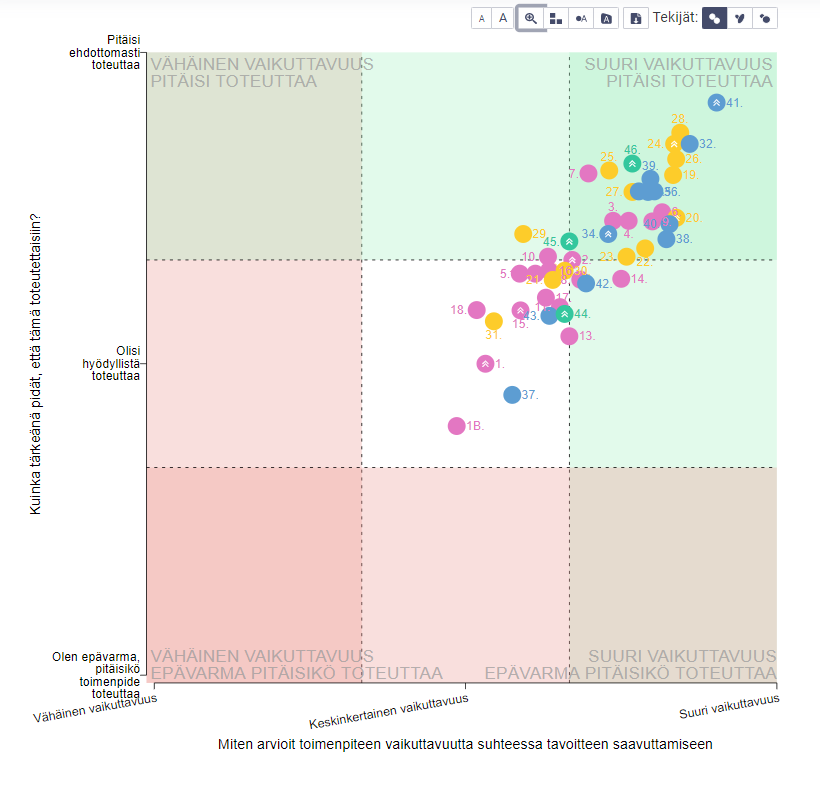 Kokonaisarviossa selvä tuki ehdotetuille toimenpiteille sekä vaikuttavuuden että toteutuksen tarpeellisuuden osalta
7
Tarkempi näkymä kohdennettuna hajonta-alueelle
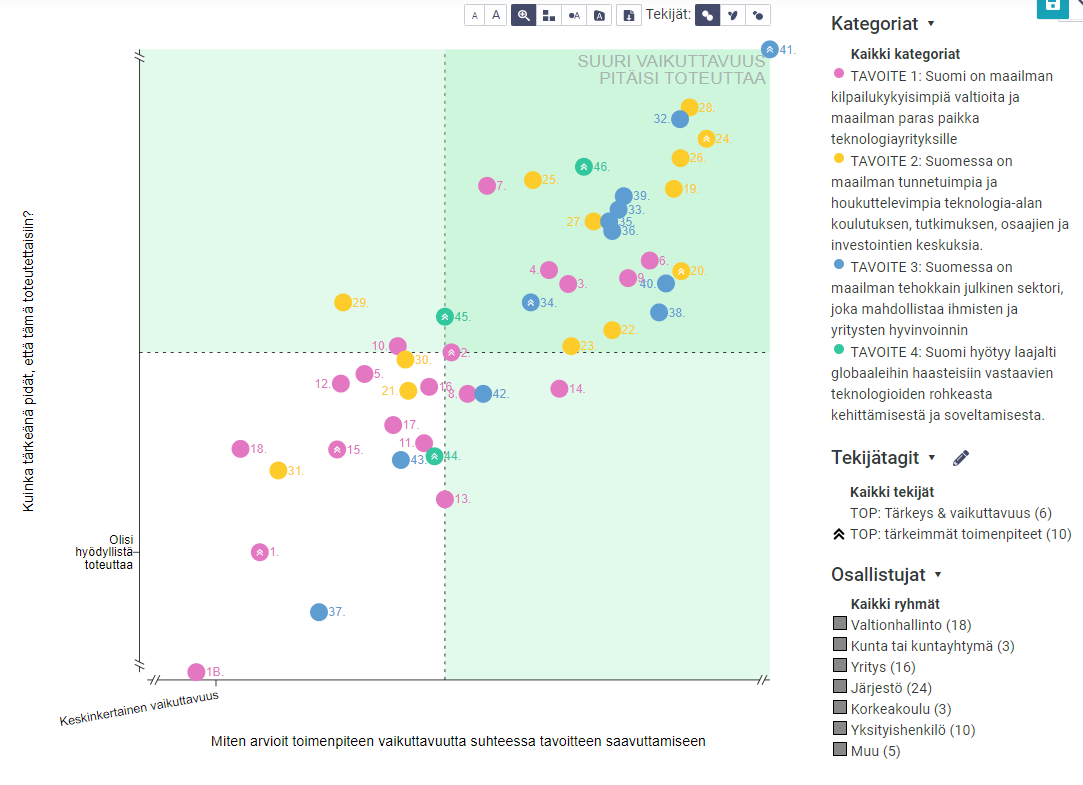 8
Top 10-toimenpiteet kaikilla arviointikriteereillä(vaikuttavuus, toteutuksen tärkeys, top 5-toimet per tavoitekategoria, viimeisimmät jaetulla sijalla)
9
Top 10-toimenpiteet vaikuttavuudella ja toteutuksen tärkeydellä
10
Toimenpiteisiin liittyviä suuria eroja eri ryhmillä tai vastustusta
Teknologiaministeri – kannat jakaantuivat melko ääripäihin, osa epäili vaikuttavuutta ilman ministeriötä ja kannatti isompia rakenteellisia muutoksia
Omistajuus ja yrittäjyys – valtionhallinnon ja yritysten näkemyksissä selvät erot: hallinto vähäinen vaikuttavuus, epävarma pitäisikö toteuttaa vs. yritykset suuri vaikuttavuus, pitäisi ehdottomasti toteuttaa, järjestöt keskellä
Älyrahake: jakaantuu kaikkien ryhmien välillä (johtuu ymmärrettävyydestä?)
Vastustusta: Korkeakoulujen erikoistuminen (23c), ulkomaisista huippuyliopistoista valmistuneille oleskelulupa (25 d)
11
Tavoitteet ja avaintulokset- avaintuloksissa vielä työstöä, jonkin verran muutosehdotuksia lausunnoissa (kommentteja ja ehdotuksia muistiinpanoissa)
Keskusteluun tavoitteiden esitysjärjestys, vaikka ovatkin samanarvoisia – vaihtoehtona esimerkiksi 2, 3,1, 4
Tavoitteen 3 sanoittaminen – mietitäänkö vielä vaihtoehtoa tehokkaalle tai jättää se pois otsikosta, Suomessa julkinen sektori vahvistaa ihmisten hyvinvointia ja yritysten elinvoimaa tms.
Alakohtiin vähäisiä muutoksia, katsotaan tiivistämistä – tarkistatteko vielä alkuviikosta
Teknologiapolitiikan OKR –malli Suomelle
Suomi on vuonna 2030 maailman menestyksellisin ja tunnetuin teknologian
kehittämisestä ja hyödyntämisestä hyvinvointia ammentava maa.
Perimmäinen päämäärä
1
2
3
4
Suomi hyötyy laajalti  globaaleihin haasteisiin vastaavien teknologioiden rohkeasta kehittämisestä ja soveltamisesta.
Suomi on maailman kilpailukykyisimpiä valtioita ja maailman paras paikka teknologiayrityksille.
Suomessa on maailman tunnetuimpia ja houkuttelevimpia teknologia-alan koulutuksen, tutkimuksen, osaajien ja investointien keskuksia.
Suomessa on maailman tehokkain julkinen sektori, joka mahdollistaa ihmisten ja yritysten hyvinvoinnin.
Tavoitteet (O)
4 kpl
KR1
KR2
KR3
KR4
KR1
KR2
KR3
KR4
KR1
KR2
KR3
KR4
KR1
KR2
KR3
KR4
KR1
Avaintulokset (KR)
4-6 kpl/tavoite
Tavoitteet ja avaintulosten kehitys raportoidaan julkisesti.
Ennakoivat mittarit ovat ensisijaisesti TNVK:n sisäisessä käytössä
Ennakoivat mittarit1
0-5 kpl/KR
Tavoite 1: Avaintulokset ja tavoitetasot
14
[Speaker Notes: -out-put mittaristoon pitäisi eriyttää, esimerkiksi laadullinen BKT:n kasvua kuvaava mittari (osoittamaan esim. korkean arvonlisän liiketoiminnasta syntyvää BKT:tä).
- yritysten ICT-investoinnit ja niiden kehitys? laahaavat kilpailijamaiden jäljessä.- Vientiin ja kasvuhakuisuuteen liittyen lisättäväksi voisi harkita vientiä tekevien pk-yritysten osuuden sekä voimakkaasti kasvuhakuisten pk-yritysten osuuden kasvattaminen (mittari: Pk-yritysbarometri).- olisiko syytä asettaa tavoite korkean digikypsyyden omaavien yritysten osuuden kasvattamiselle (mittari: EU:n DESI-indeksi).- Edellisen lisäksi tai sijaan voisi harkita myös Suomen yrityskentän suhteellisen sijoituksen kehitystä Etlan toteuttamassa Digibarometrissä ja/tai EU:n DESI-indeksissä.
 
-kiinteät investoinnit -> kone-, laite- ja henkisen pääoman investoinnit?

-yhtenä osamittarina tietointensiivisten markkinapalvelujen osuus BKT:sta 

Matti Pohjola Aallosta on nostanut esiin että Suomi tulee tällä mittarilla kilpailijamaita jäljessä. Alla poiminta Matin esityksestä. Häneltä ja muilta asiaan vihkiytyineiltä taloustieteilijöiltä tai valtiovarainministeriön asiantuntijoilta voisi tulla hyviä ehdotuksia siihen, miten mitata bruttokansantuotteen laadullista muutosta ja osaamisintensiivisyyttä. 

Microsoft PowerPoint - DOKU-#2374043-v1-Innovaatioseminaari_Matti_Pohjola_02032020.PPTX (businessfinland.fi)

- Aiemmin esillä: Perustettavien yritysten määrä kasvaa TAI Teknologiasektorin työpaikkojen määrä kasvaa
Perustettavien yritysten määrä 1000 työikäistä kohti kasvaa muiden Pohjoismaiden ohi 4,3 ->10,0 (haasteena palveluyritykset)

-uusi: Julkishallinnon markkinoilta hankkimien ratkaisujen määrä (euroissa) ja sen suhde julkishallinnon in-house yhtiöiltä ostamiin euroihin + itse kehittämisen kustannuksiin -> toimenpiteisiin]
Tavoite 2: Avaintulokset ja tavoitetasot
15
[Speaker Notes: -Tavoitetasoksi työ- ja koulutusperusteiselle maahanmuutolle hallituksen puoliväliriihessä asettamat tavoitteet: Hallitus tavoittelee työperäisen maahanmuuton vähintään kaksinkertaistamista nykytasosta vuoteen 2030 mennessä siten, että kestävyystiekartan edellyttämä vähintään 50 000 työperäisen maahanmuuttajan kokonaislisäys toteutuu. Uusien ulkomaalaisten tutkinto-opiskelijoiden määrä pyritään kolminkertaistamaan vuoteen 2030 mennessä nostaen samalla opiskelijoiden Suomeen työllistyminen ja jääminen 75 prosenttiin.
-KR x: Suomen houkuttelevuuden nostaminen nuorten korkeasti koulutettujen kansainvälisten osaajien joukossa. Mittari: Nuorten korkeastikoulutetujen nettomaahanmuutto (benchmark muut Pohjoismaat ja anglosaksiset maat)

-Hyvin keskeinen avaintulos olisi Suomalaisten korkeakoulujen menestys / suomalaisten yliopistojen taso kansainvälisessä mittauksessa. kansainvälisissä vertailuissa- Uusi: suomalaisen koulutuksen/osaamisen tason mittaaminen. Se olisi minusta ehdottomasti syytä lisätä. En osaa suoraan sanoa mittaria, mutta voisi vaikka kytkeä jotenkin korkeakoulusta valmistuvien henkilöiden määrään tai jotain.]
Tavoite 3: Avaintulokset ja tavoitetasot
16
[Speaker Notes: -KR2: Palveluiden määrän kasvu tai käyttömäärien kasvu ei itsessään ole riittävä tai järkevä mittari. Se ei ota huomioon automaatioon tai taustaprosesseihin siirrettyä palvelua, eli käytännössä asiointitarpeen poistamista.


- EU tekemä Open Data Maturity maavertailu (https://data.europa.eu/sites/default/files/edp_landscaping_insight_report_n6_2020.pdf) olisi hyvä ottaa tähän mittariksi. Vuonna 2020 Suomi oli sijalla 14. -> toimenpiteeseen
-Tässäkin voisi hyödyntää ensin kansainvälistä tutkimusta siitä, mitä Suomi ei ole tehnyt verrattaessa muihin EU maihin. Meillä oli vielä 5 vuotta sitten kärkiasema, mutta ei ole enää. Muut maat ovat menneet ohi. https://data.europa.eu/sites/default/files/edp_landscaping_insight_report_n6_2020.pdf -> toimenpiteeseen

-Mittari hyvinvointiin esitetty useassa lausunnossa: 
https://www.oecd.org/statistics/measuring-well-being-and-progress.htm 

Better Life Index?
http://www.oecdbetterlifeindex.org/#/11111111111

https://worldhappiness.report/faq/ 

blue collar työntekijöiden mahdollisuudet uuteen työhön, OECD:n maaraportti

-KR5: pitäisi olla EUROMÄÄRÄINEN tavoite, ei niin että kun BKT nousee esim onnistuneiden ICT-yritysten kansainvälisen menestyksen ansiosta, niin saadaan "lupa" taas paisuttaa julkishallintoa - koska % osuus BKT:sta mittarina. 
-Tulisiko esim. tehokkuuden osalta seurata myös siihen vaikuttavia tekijöitä (esim. KR5: vaikka ”oikea tehokkuus” kasvaisi tai pysyisi ennallaan, jos BKT pienenee, pienenee myös valittu julkisen tehokkuuden mittari). Mittareiden osalta voisi olla hyvä pohtia (myös) mitkä ovat sellaisia asioita, joihin voidaan (ja mikä taho) vaikuttaa. Miten tavoitteet / mittarit tasapainotetaan? Jatkossa myös vastuutukset ja vaikutusmahdollisuudet.

-KR6 mittari voisi ainakin osin liittyä julkisen ja yksityisen sektorin yhteisrahoituksen alaisiin (kasvu)hankkeisiin

Ohjelmistorobotiikan käyttö:
https://www.palkeet.fi/yhdessa-kehittaen/digitalisaatio

Pilvipalveluiden käyttö? https://julkaisut.valtioneuvosto.fi/bitstream/handle/10024/162451/VM_2020_66.pdf?sequence=4&isAllowed=y]
Tavoite 4: Avaintulokset ja tavoitetasot
17
[Speaker Notes: -Ehdotettu lisättäväksi mittari varautumisen ja huoltovarmuuden osalta, ei mittariehdotusta

-OECD:lla Green Growth mittaria?]
Nostot toimenpidekokonaisuuksista – kommentit ja muutosehdotukset
Tavoitteen 1 toimenpiteistön pääasialliset huomiot
TP1: Teknologiaministeri -> ehdotetaan muutosta VSI, taustaan pidemmän aikavälin kehityksenä isommat rakenteelliset muutokset
Rakenteet: tunnistettiin tarve päästä ulos siiloista, parlamentaarinen seuranta ja teknologiapolitiikan näkyminen valiokunnissa tärkeä, teknologia -> teknologia- ja tietopolitiikan yhdistäminen 
TP3: TIN-uudistus -> laajemmin elinkeinoelämän mukaantulo kokoonpanoon
TP7: EU-/kv-vaikuttaminen -> pitäisi olla laajemmin koko teknologiakenttään vaikuttava, nyt digi- ja datapainotus
Ehdotettu toimenpidettä PPP-yhteistyöhön ja teknologiaennakointia
TP8: TKI-tavoite 5% -> jonkin verran kommentteja, onko realistinen, sai myös tukea -> pidetään
TP9-11: Rahoituksen suuntaaminen -> pääasiassa painotukset saivat tukea, pieniä täsmennyksiä, perustutkimuksen rooli
PK-yritykset: näiden innovaatiot ja osaaminen vahvemmin mukaan
TP17 etätyön hyödyntäminen -> sai tukea, voisi olla vahvempikin + työn innostavuus mukaan
TP18: alustatyö -> alustat pitäisi olla laajemmin + eritellä alustatyön eroja eri ryhmille
Muihin joitain muutosehdotuksia, yleisesti kannatettavia
19
20
Tavoitteen 2 toimenpiteistön pääasialliset huomiot
Osaaminen yleisesti sai paljon kannatusta, sekä koulutus että maahanmuutto. Jälkimmäinen nopeana toimena välttämätön, esitettiin vielä vahvemmin holistista näkemystä osaamisen kehittämiseen.
TP19: LUMA-STEAM -> paljon kannatusta, joitain täsmennyksiä, ehdotuksia vientiliiketoiminnan ja johtamisosaamisen lisäämiseksi, vielä vahvempi luovien alojen ja tekniikan alojen yhdistäminen
TP20: Jatkuva oppiminen -> paljon kannatusta, mutta alakohtia katsottava tarkemmin
TP21: Yrittäjyyskasvatus -> ehdotuksia edelleen vahvistamisesta + täsmennyksiä
TP23: Korkeakoulujen profilointi ja tutkimuksen kaupallistaminen-> lähtökohtana profilointi ok, vastustusta liian suoraviivaiselle keskittämiselle, kaupallistamisen osalta pitäisi löytää oikein ohjaavat toimet, kommentteja mm. IPRiin
TP24-27: Työ- ja koulutusperäinen maahanmuutto -> paljon kannatusta, jonkin verran täsmennyksiä ja selvennystä, huomioitava mahdolliset väärinkäytökset, 25d oleskeluvasta huippuyliopistoista valmistuneilla hankala – näitä toimi voisi tiivistää
TP 29-31: kv-verkostot, investointien houkuttelu, maakuva -> kv-kulman vahvistamista, kaikkiin jonkin verran täsmennyksiä
21
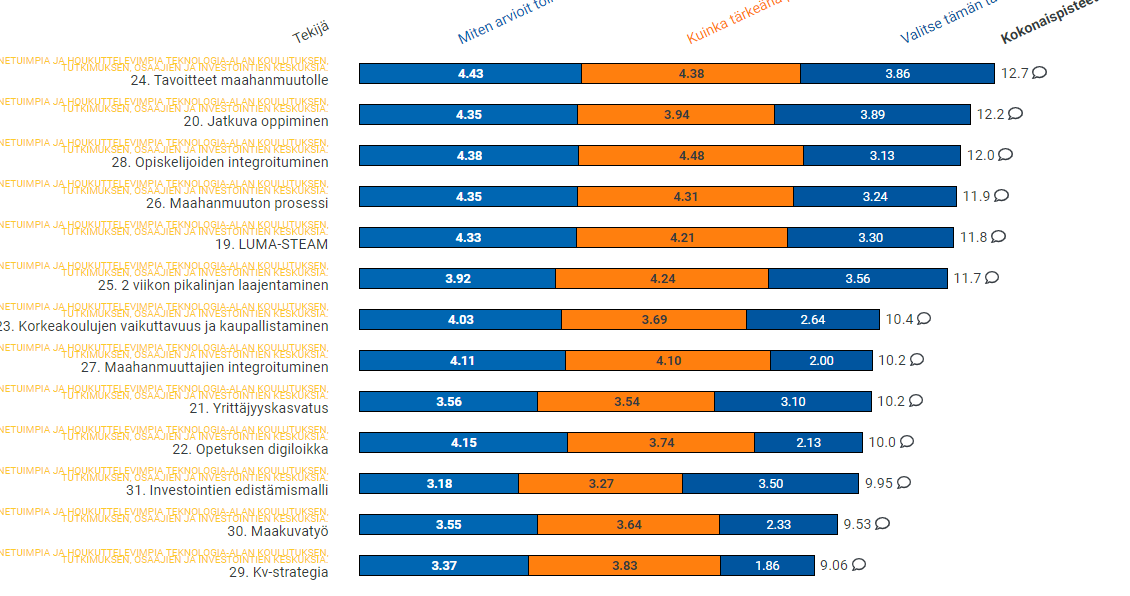 22
Tavoitteen 3 toimenpiteistön pääasialliset huomiot
Yleisesti kattava, mutta ehdotettiin myös tiivistämistä / priorisointia, lisäksi useita täsmennysehdotuksia, suhde vireillä olevaan työhön, tiedon hyödyntäminen tilastointitarkoituksiin, kytkentä osaamiseen
TP32: digitaalisen yhteydenottotavan ensisijaisuus -> paljon kannatusta, voisi olla vahvempikin, kytkeminen järjestöjen palveluihin, käyttäjälähtöisen kehityksen pakottaminen
TP33: ennakoivat palvelut ja automaattiset etuudet -> kannatusta, mutta myös haasteita, eteneminen asteittain tunnistettava
TP34: osallisuus -> konkretisointi, ehdotuksia mm. selkokielisyys, saavutettavuusvaatimusten kouluttaminen, englanti kielenä, keskivertodigiosaajien huomiointi
TP35: digitaalinen identiteetti -> kannatusta, myös esineiden id
TP39: julkisen sektorin data -> tunnistettiin vielä paljon tehtävää, myös tuottavuuskysymys
TP41: tietoturva -> toimena sai eniten kannatusta, vahvistaminen vielä
TP42: julkinen sektori edelläkävijänä -> konkretisointi, tietojohtaminen ja muutosjohtaminen tärkeitä, muutama kriittinen, kannattaako olla edelläkävijä (riskit)
TP43: kokeilut -> laajempana mukaan, voisi yhdistää ekosysteemeihin
Lohkoketjut mukaan johonkin kokonaisuuteen
23
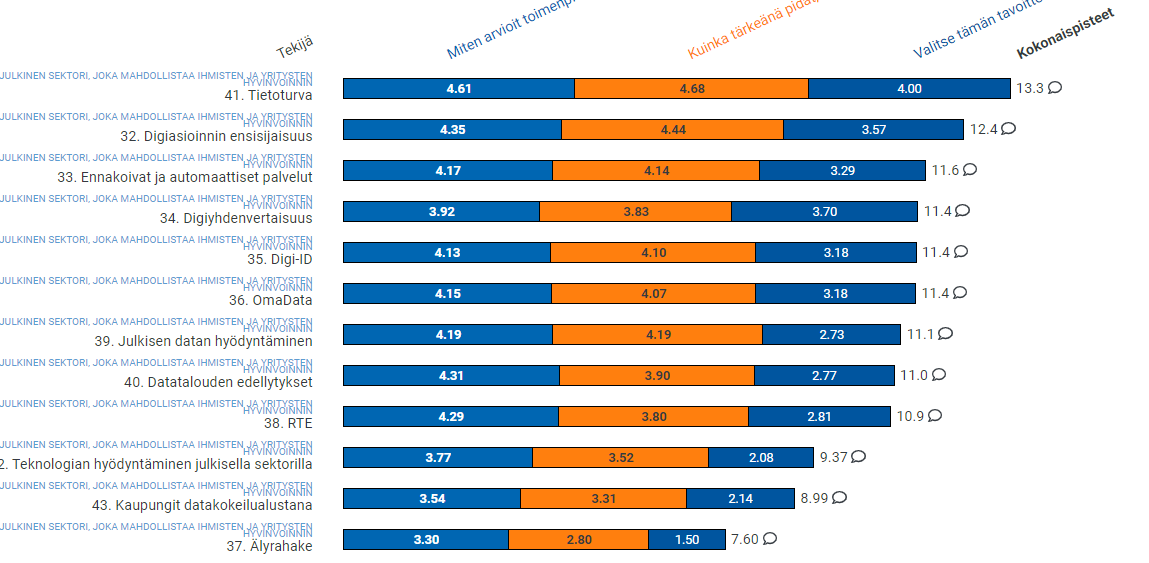 24
Tavoitteen 4 toimenpiteistön pääasialliset huomiot
Yleisesti kannatusta
TP44: arviointikehikko poikkeuksiin teknologianeutraaliudesta -> hyvä avaus, mutta vielä täsmennystä
Kannustettaviin teknologia-alueisiin ehdotuksia avaruusteknologia ja kemianteollisuuden ratkaisut osana vihreää siirtymää, sektorikytkentä energiaratkaisuissa sekä teknologia-alueet ylittävät ratkaisut
Yksittäiset nostot panoksissa
Tekoäly: ELLIS-instituutti ja LUMI HPC:n hyödyntäminen (liittyy myös kvanttiin)
Kvantti: kvanttilaskentainfran ja kvanttiekosysteemin kehittäminen
Lisäksi ehdotettu: Arctic Connect R&E esimerkiksi kannustettaviin teknologia-alueisiin radio- ja tietoliikenteen yhteyteen sekä Bioruukki alustana 
TP45: ilmastoratkaisut -> laajentaminen koko teollisuuteen (ei vain ICT), systeemiset ratkaisut, standardointi mittaamisessa, konesalien houkuttelu ilmastonäkökulmasta, teollisuuden vähähiilitiekartat
TP46: huoltovarmuus -> tärkeä, muutamia täsmennyksiä
25
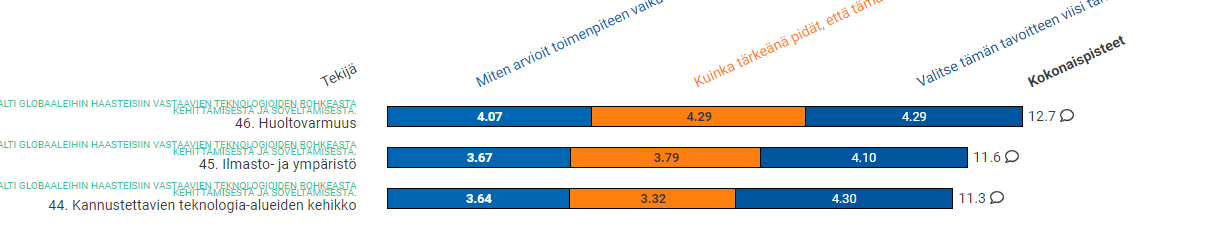 26
Johtopäätökset tilannekuvasta (alustava, tarkemmin raportti luku 4.5)
Matka kärkimaaksi edellyttää pikaisia toimia poikkihallinnollisesti:
Poikkihallinnollinen jatkuva teknologiapolitiikka ja sen tehokas täytäntöönpano. 
Teknologianeutraaliuden pääperiaate ja panokset kannustettaviin teknologia-alueisiin. 
Tuotekehitysinvestointeihin merkittävästi enemmän varoja. (Ennen kaikkea yritysten TKI-investointien vivuttaminen julkisen tuen avulla ja tutkimuksen kaupallistaminen keskeisiä.) 
Innovaatioympäristön ja -ekosysteemien vahvistaminen.
Osaajat. (Maahanmuutto ja koulutus.)
Julkisen hallinnon ja palvelutuotannon automatisointi ja integrointi yli hallinnonalojen kansalaisten ja yritysten hyödyksi.
Mahdollistava julkishallinto ja lainsäädäntö. 
Yrittäjyys ja teknologiayritysten pysyminen suomalaisina. 
Digitaalisen pehmeän infrastruktuurin vahvistaminen. 
Yhteistyö yli rajojen kansallisesti ja kansainvälisesti.
27
Työstö viimeisen viikon aikana
Yleisiä huomioita pyritty huomioimaan tekstissä, täydennetään vielä
Raportin nimi: Asettamispäätöksessä ”Suomen teknologiapolitiikka 2020-luvulla – Teknologian ja tiedon hyödyntämisen kärkimaa” -> ”Suomen teknologiapolitiikka 2020-luvulla – maailman kärkeen teknologian ja tiedon avulla”?
Tiivistelmä ja tilannekuvan johtopäätökset hyvä kaikkien katsoa 
Yhteenvetokuvia tulossa
Toimenpiteet:
Tärkeimmät kommentit, liittyvät hankkeet jne. kerätty exceliin, työstetään näitä -> tarkoitus julkaista taulukko, jossa tunnistettu vireillä olevat asiat, aikajänne, toimeenpanon vastuutaho, vaikuttavuus/hyödyt
Konkretisoidaan ja tehdään jaottelua sen mukaan, mitkä pystyy purkamaan seurattaviin ja mitkä edistettäviä, mutta ei erikseen seurattavia
Muutamien toimien jakamista, uusien lisäämistä, kokonaismäärä pysyy max 50
28
3. Seurantamalli
Neuvottelukunnan rooli seurannassa ja teknologiapolitiikan tukemisessa
Seurantatyökalua sivustolle rakennetaan VNK:n excel lukija -työkalun avulla, koordinointi ja kehittäminen VNK:n kanssa
Valtioneuvoston periaatepäätös toimeenpanoa tukemaan
Neuvottelukunnan rooli loppukaudella
Toimeenpanon seuranta ja tukeminen
Keskittyminen pullonkaulojen ratkomiseen ja vaikuttavimpien toimien eteenpäin vientiin
Neuvottelukunnan kokoontuminen ja seuranta: kokoukset 2 kertaa vuodessa kevät- ja syyskaudella, muutama viikko seurannan päivittämisen jälkeen, välikatsaukset kirjallisesti (tarinapisteiden päivitys kvartaaleittain)
Ministeriökohtaiset keskustelut vuosittain
Kaikkien vastuuministerien yhteinen tapaaminen vuosittain

Ehdotukset toimenpiteiden päivitykseen tarvittaessa 
Tiiviimmin kokoontuva nyrkki asioiden etenemistä varmistamaan, ilmoittautumiset Lauralle
Sihteeristöllä seuranta kaikista, tuki ja osallistuminen eri hankkeisiin / ryhmiin, etenemistä tukeva viestintä
Sounding board ja oma-aloitekommentointi teknologianäkökulmille eri aloitteissa ja hankkeissa
Lainsäädäntö- ja politiikka-aloitteet, ml. kv- ja EU-asiat
Rahoituksen suuntaaminen 
Kehysvalmistelu, hallitusohjelma
Sihteeristö koordinoi, hyödynnetään nyrkkiä ja kirjallista menettelyä
16.5.2021
Toimeenpanon ohjaus
TeknoNVK
Final StP check point
Uudelleen fokusoidut tavoitteet ja toimenpiteet uuden hallituksen ohjelman pohjalta
StP check point
Nostot valtioneuvoston tulevaisuuskatsauksia varten
StP check point
Toimenpiteiden ohjaus hallituksen viimeiselle vuodelle
Periaatepäätöksestä toimeenpanoon
StP check point
9/2021
6/2023
9/2023
12/2023
6/2021
12/2021
12/2022
9/2022
3/2023
6/2022
3/2022
StP check point
Syötteet hallitusohjelmakeskusteluihin
Toimeenpanon käynnistymisen arviointi
StP check point
StP check point
StP check point
Hallitusohjelman purku
Raportin hyväksyminen
Loppuraportti
…to be continued
Ministerityöryhmä / Vastuuministerit
Vuoden 2022 raportointi
Kehysvalmistelu ja hallituksen viimeinen vuosi
Mikä on perintö seuraavalle hallitukselle?
Uuden hallituksen toimeenpano vauhtiin
Periaatepäätösluonnoksen käsittely
StP check point
9/2021
6/2023
9/2023
12/2023
6/2021
12/2021
12/2022
9/2022
3/2023
6/2022
3/2022
Hallinnonalat
Toimeenpanon ohjaus
Ministeriöt
Final StP check point
Uudellen fokusoidut tavoitteet ja toimenpiteet uuden hallituksen ohjelman pohjalta
StP check point
Kehysvalmistelu
Toimenpiteiden ohjaus hallituksen viimeiselle vuodelle
Nostot valtioneuvoston tulevaisuuskatsauksia varten
Periaatepäätöksestä toimeenpanoon
9/2021
6/2023
9/2023
12/2023
6/2021
12/2021
12/2022
9/2022
3/2023
6/2022
3/2022
StP check point
Syötteet hallitusohjelma-keskusteluihin
OKM ja UM mukaan sihteeristöön, OM
Raportin vaikutukset hallinnonaloille
Periaatepäätöksen luonnos
Sidosryhmäkeskustelut toimeenpanosta
9/2021
6/2023
9/2023
12/2023
6/2021
12/2021
12/2022
9/2022
3/2023
6/2022
3/2022
Muut:
Tutkimus- ja innovationeuvosto
Tekoälyn tutkimuksen asiantuntijaryhmä
Tiedonhallinnan ja digitalisaation strategeinen yhteistyöryhmä
Digi Arkeen -neuvottelukunta
Tulevaisuusvaliokunta
Hallinnonalat
Seuraavat askeleet
Kirjalliset kommentit suoraan Teamsiin tai Lauralle 19.5.
Raportti taittoon 24.5.
Esitysmateriaalin laadinta 24.5. viikolla
Raportin luovutus ja julkaisu tiistaina 1.6. klo 14.00
Tarkempi suunnitelma valtioneuvoston periaatepäätöksen kanssa etenemisestä
33